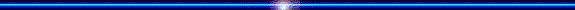 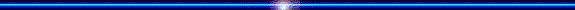 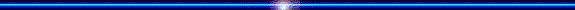 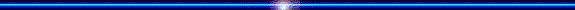 Bài 8:Rút gọn biểu thức chứa căn thức bậc hai
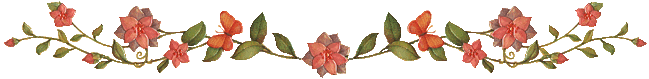 Để rút gọn biểu thức chứa căn thức bậc hai, ta cần biết vận dụng thích hợp các phép tính và các phép biến đổi đã biết
Bài 8: RÚT GỌN BIỂU THỨC CHỨA CĂN THỨC BẬC HAI
VD 1: Rút gọn                                              víi a > 0
Giải
?1 Ruùt goïn bieåu thöùc với
VD 2:  Chứng minh đẳng thức:
Giải.  Biến đổi vế trái ta có:
VT =
= VP( đpcm)
?2 Chøng minh ®¼ng thøc:
Giải
VT=
=VP (đpcm)
Ví dụ 3: Cho biểu thức
Với a > 0 và
a)  Rút gọn biểu thức P;
b)  Tim giá trị của a để P < 0
Giải:
a) Rút gọn biểu thức P:
b)Tim giá trị của a để P < 0
Do  a > 0 và
nên
Vậy khi a > 1 thi
Vậy
với  a > 0 và
Rót gän c¸c biÓu thøc sau:
?3
Giải
Bài 1:  Cho biểu thức
Bài 2:  Cho biểu thức
(x > 0, y > 0, y ≠ 1)
(a ≥ 0)
Rút gọn biểu thức ta được kết 
quả là:
Rút gọn biểu thức ta được kết 
quả là:
Bài 3:Cho biểu thức
Với x ≥-1
a, Rút gọn biểu thức ;
b, Tìm x sao cho B có giá trị là 16.
Giải
a. Rút gọn biểu thức
Với x ≥-1
b, Tìm x sao cho B có giá trị là 16.
B=16 với x ≥-1
x=15,(Tm điều kiện xác định). Nên x=15 thì B=16